PRASKANKA
POTREBUJEŠ:


POLOVICO RISALNEGA LISTA ALI TRŠI LIST, TANEK KARTON BELE ALI SIVE BARVE.

VOŠČENKE – ČE SO ZELO MASTNE, ŠE BOLJE.

1 RUMENJAK

1 TUBICO ČRNE TEMPERE

DEBEL ČOPIČ

PALČKO ZA PRASKANJE
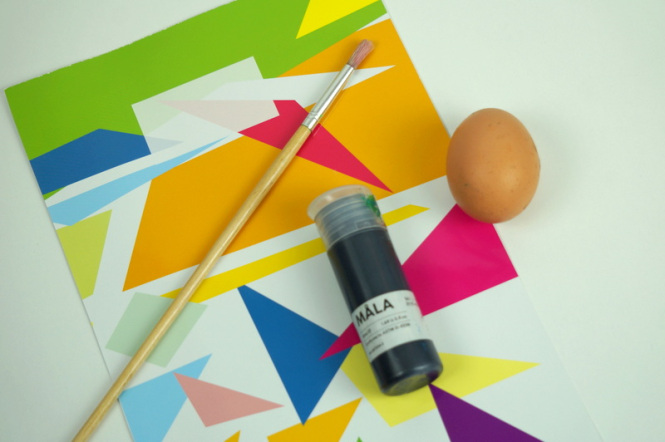 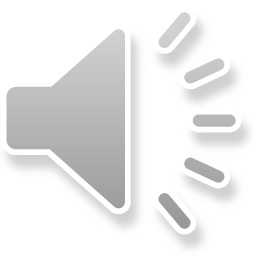 NAJPREJ PRIPRAVI ČASOPISNI PAPIR ZA PODLAGO.

NANJ POSTAVI TVOJ LIST – POKONČNO.

IBERI NAJBOLJ SVETLE IN ŽIVE BARVE VOŠČENK.
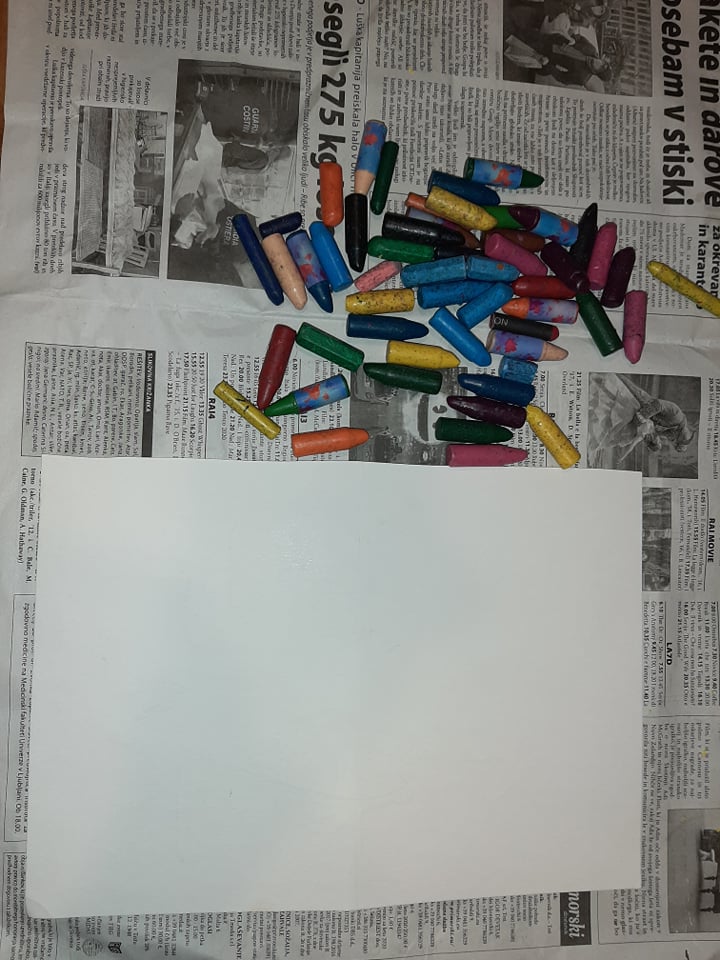 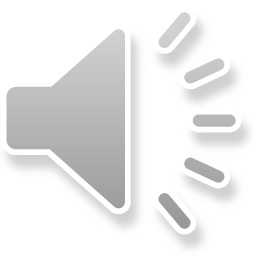 RAZDELI LIST NA RAZNE VZORCE, ČRTE, PROSTORE IN PREBARVAJ GA PO PLOSKVAH.

UPORABI ČIM VEČ BARVNIH PLOSKEV.
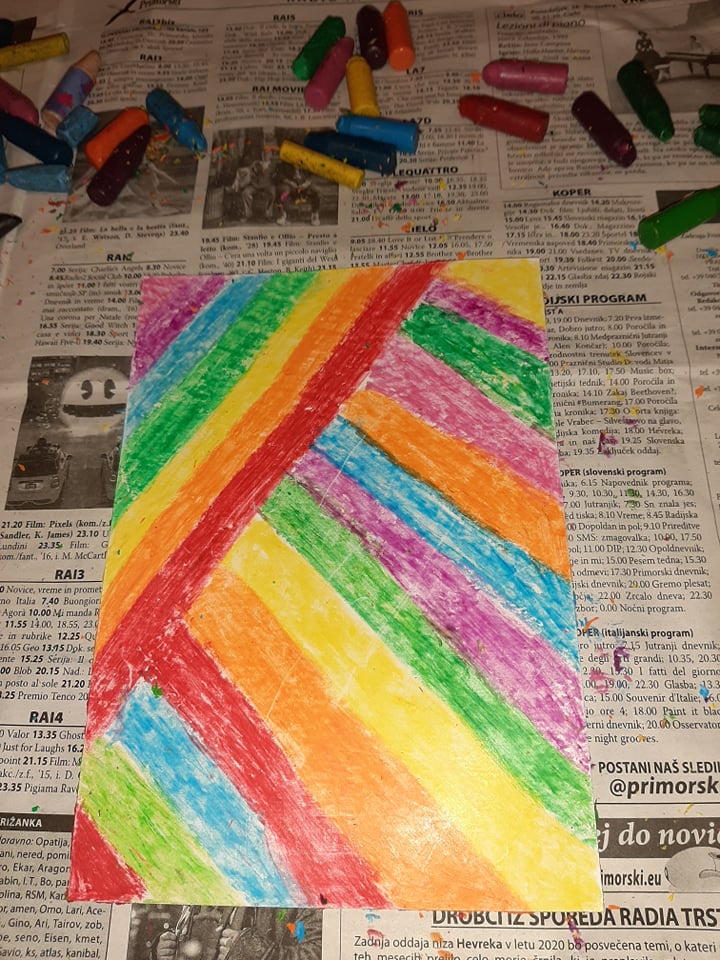 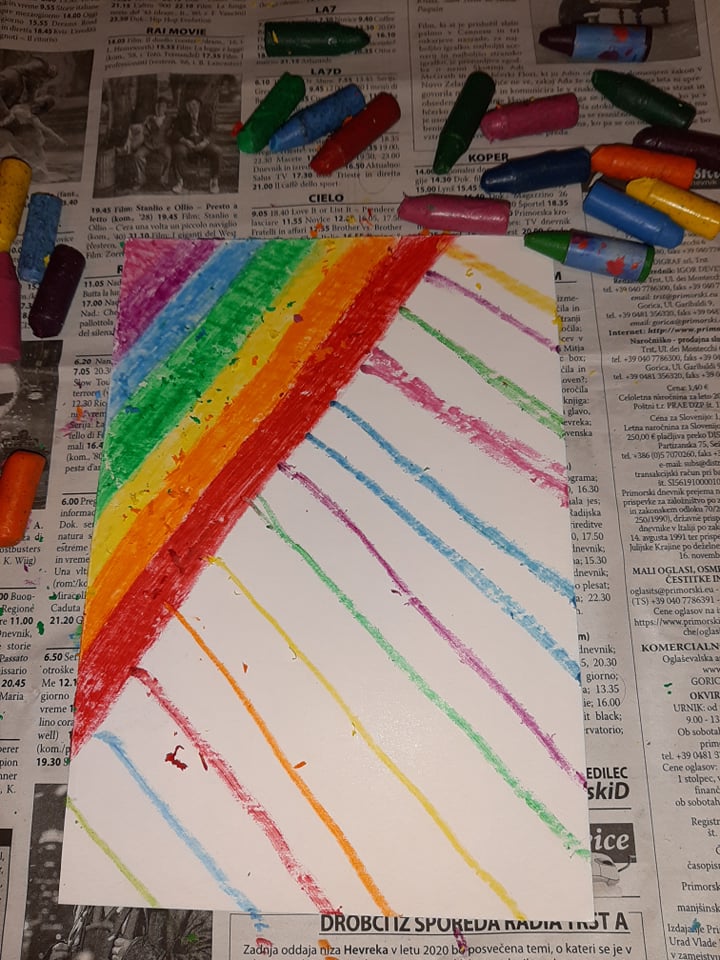 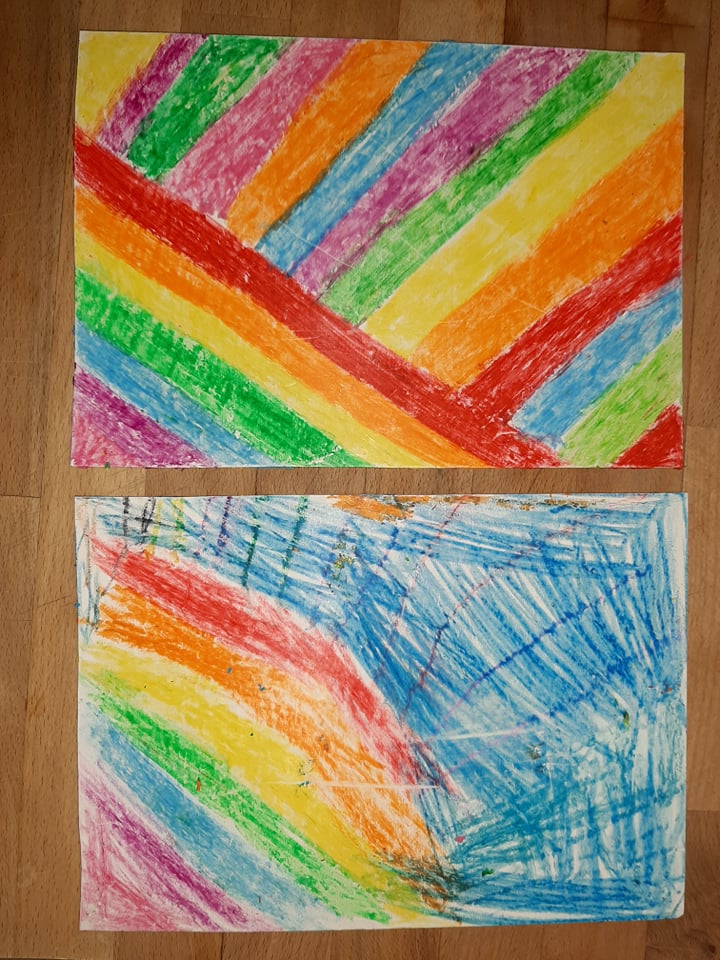 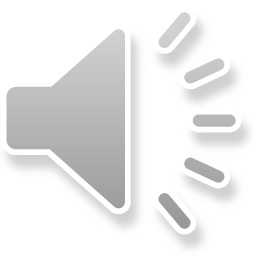 NATO PRIPRAVIMO JAJČNO TEMPERO.
ZMEŠAJ 1 RUMENJAK Z ENO MALO TUBICO ČRNE BARVE.

LAHKO POSKUSIŠ TUDI S POL RUMANJAKA IN POL TUBICE, ČE SI SPRETEN/A Z JAJCI.
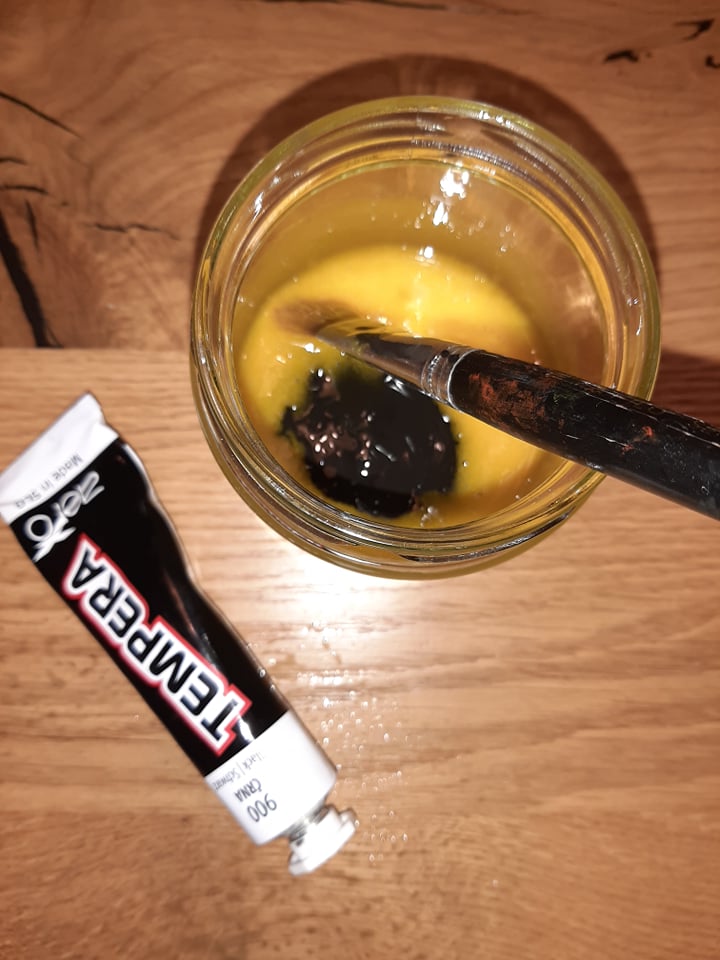 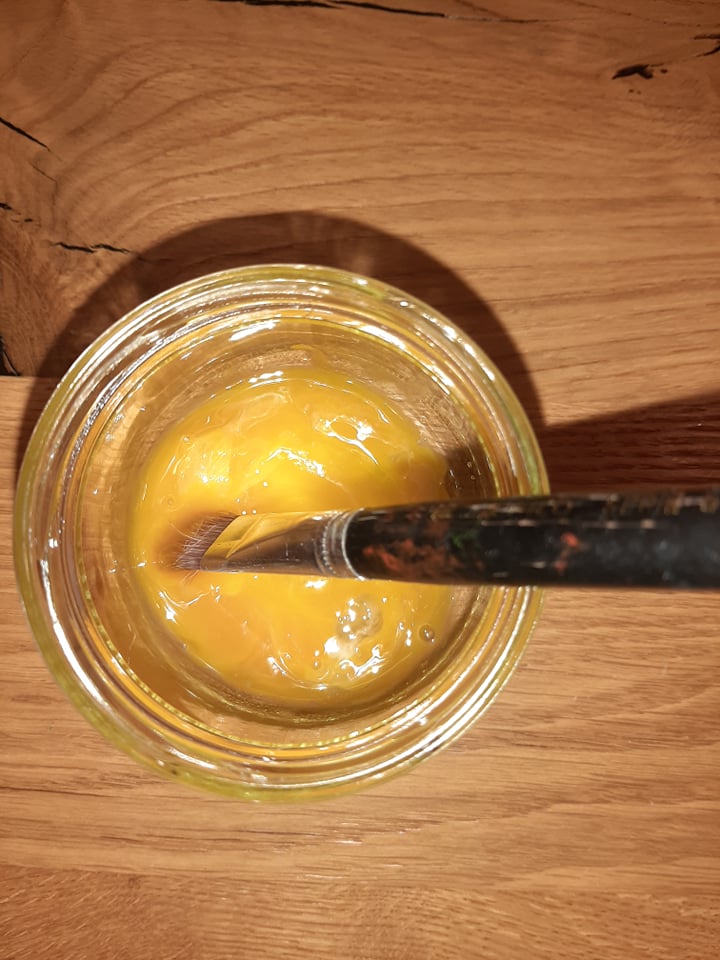 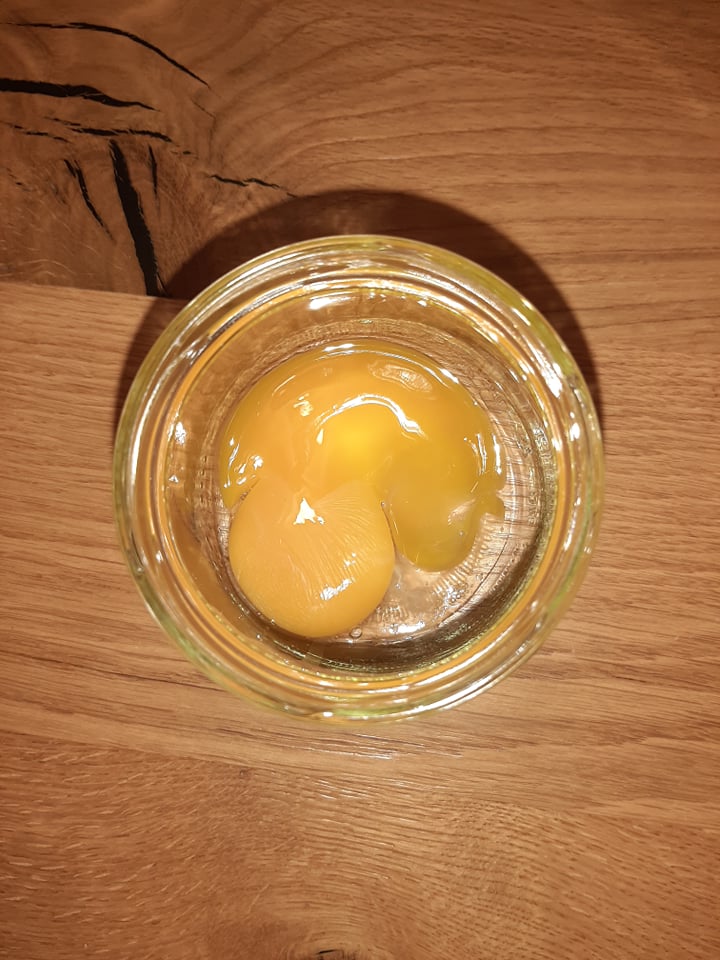 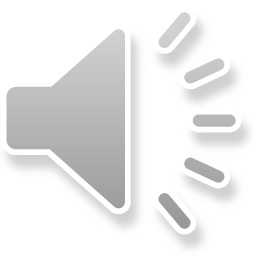 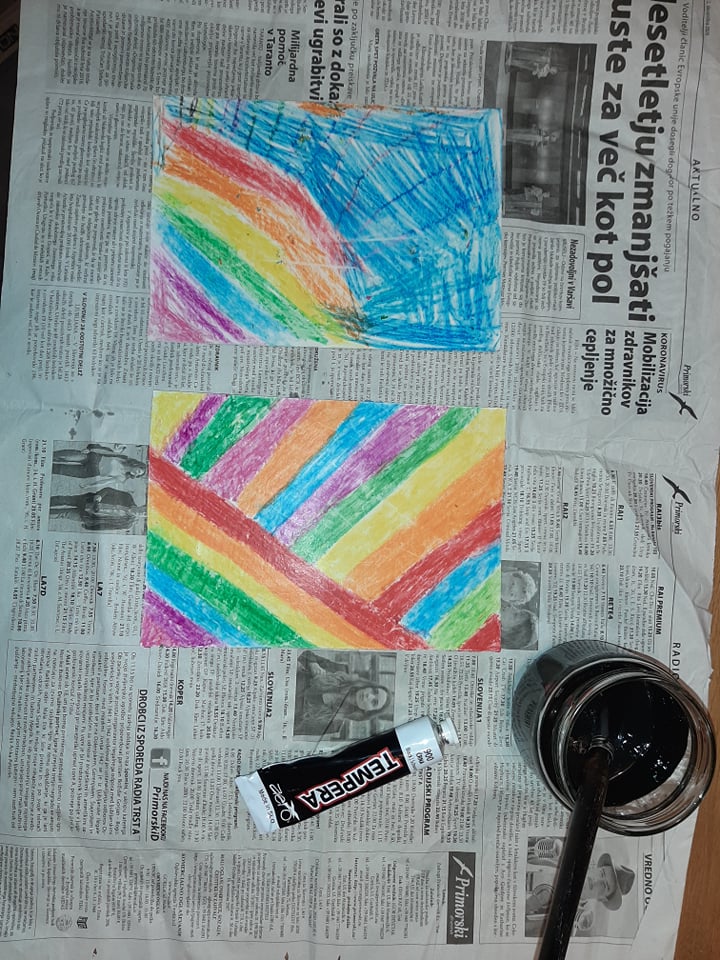 PREBARVAJ TVOJ LIST S ČRNO JAJČNO TEMPERO. 

ČE SE ZAČNEJO DELATI LUKNJICE, POBARVAJ VEČKRAT ČEZ, DA JIH POPOLNOMA PREKRIJEŠ.
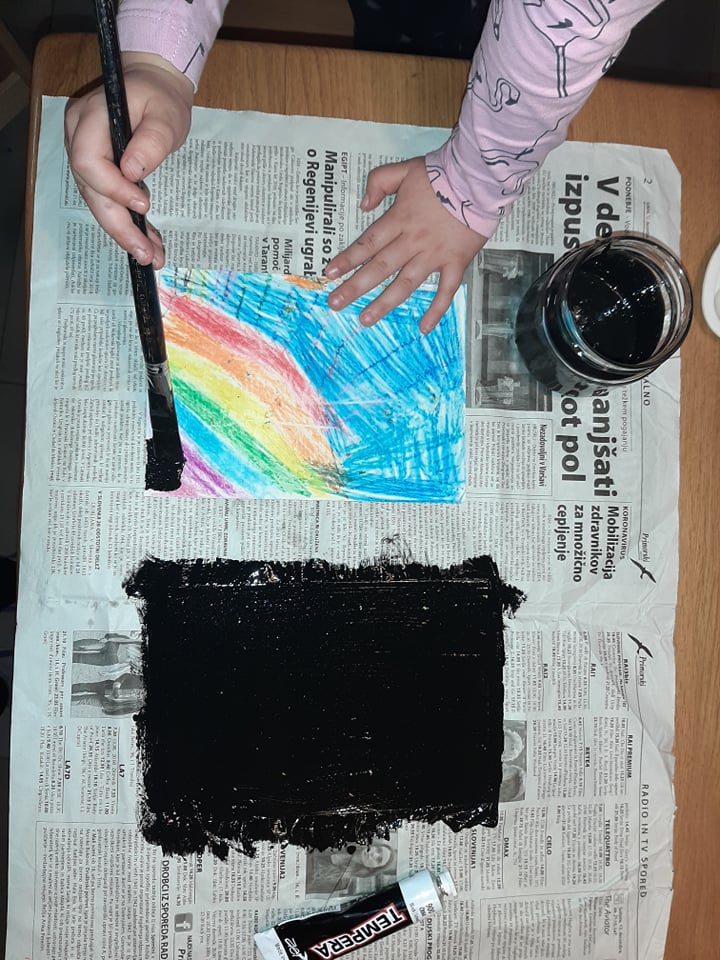 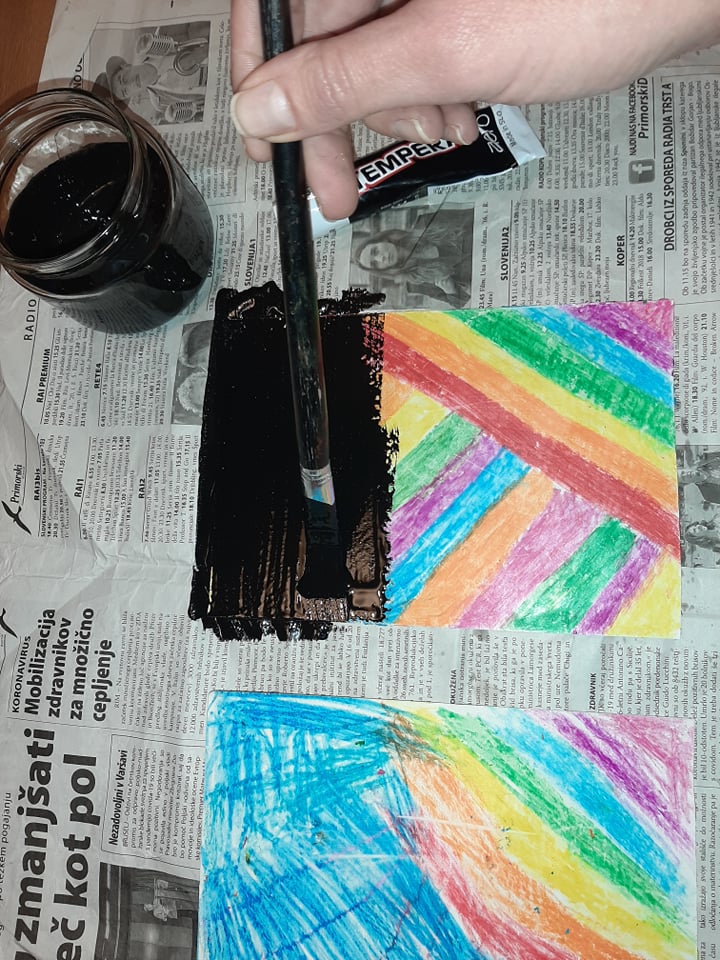 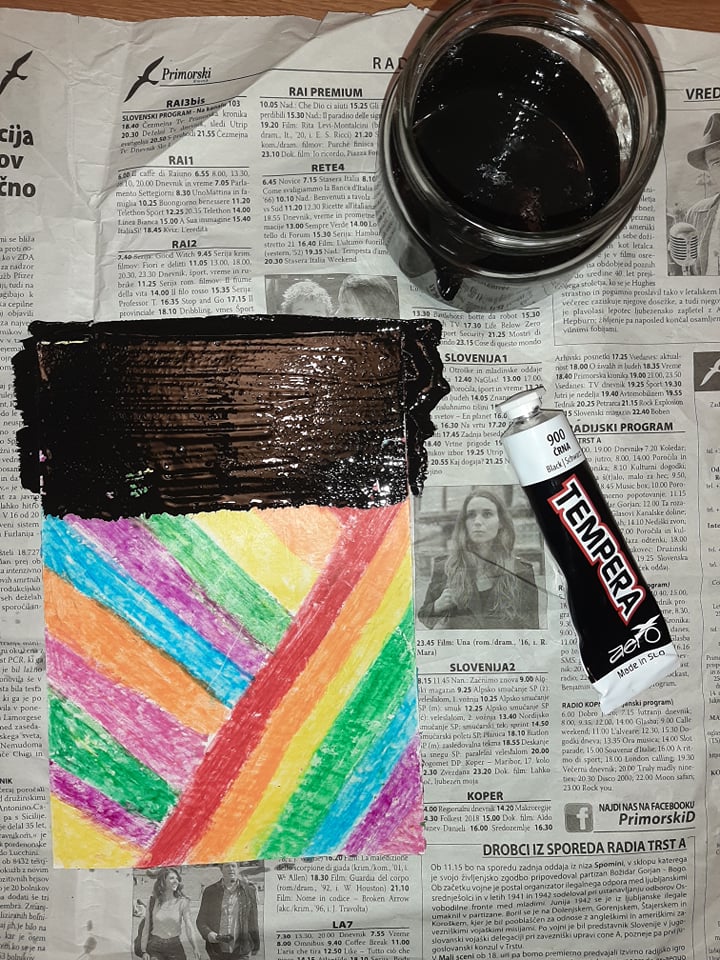 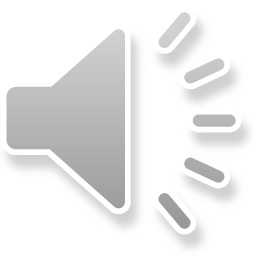 POČAKAJ KAKŠNO URO ALI DVE, DA SE POPOLNOMA POSUŠI.
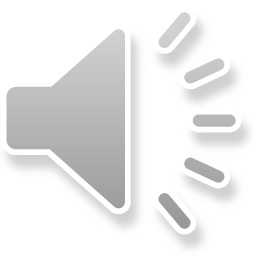 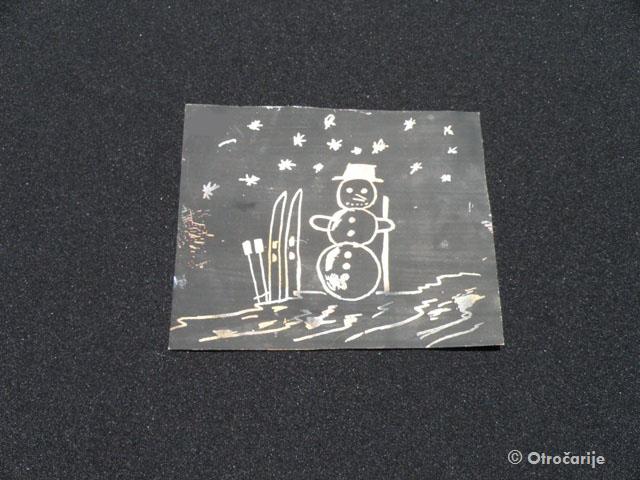 ZAMISLI SI, KAKŠN MOTIV BOŠ USTVARIL/A. 

KAMOR ŽELIŠ VEČJO BARVNO POVRŠINO, BOLJ PRITISNI S PALČKO IN SPRASKAJ ČRNO BARVO, KOT BI POBARVAL Z BARVICO. PRI TEM PAZI, DA NE SPRASKAŠ TUDI BARVNE VOŠČENKE.
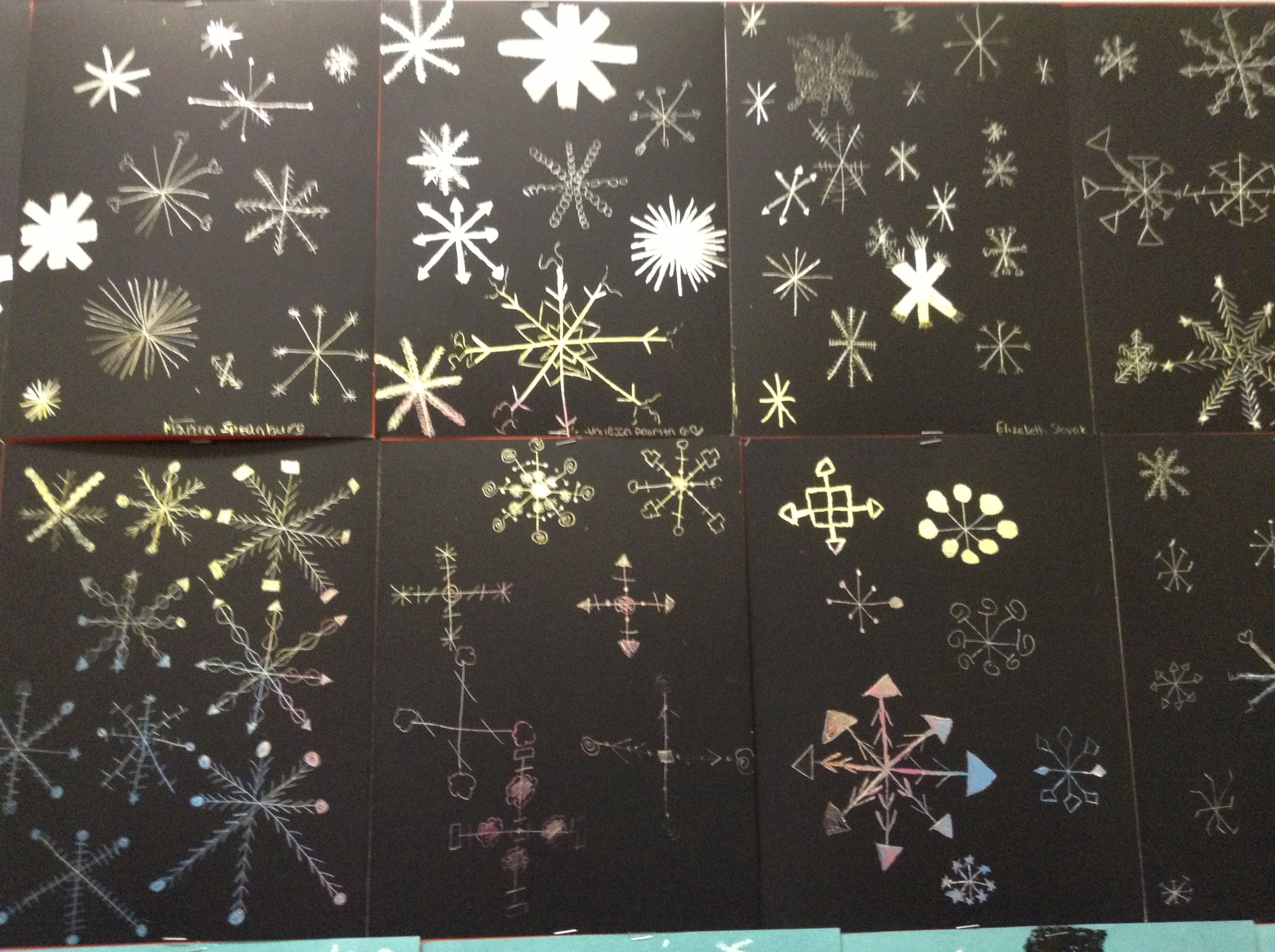 UPAM, DA TI JE BILO DANAŠNJE USTVARJANJE VŠEČ.